Портфолио
Учителя географии
Штормовской  общеобразовательной школы I III ступеней – гимназии
Абдувелиева Айдера Серверовича
Содержание
Общие сведения
Повышение квалификации и награды
Сведения об аттестации
Результаты педагогической деятельности
Научно-методическая деятельность
Обобщение опыта
Внеурочная деятельность по предмету
Работа в качестве классного руководителя
1. Общие сведения
К содержанию
2. Повышение квалификации и награды, поощрения
Повышение квалификации (название структур, в которых прослушаны курсы; год, месяц, проблематика курсов).
Информация о государственных и муниципальных наградах, грамотах, благодарственных письмах.
К содержанию
Повышение квалификации
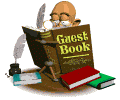 3. Сведения об аттестации
К содержанию
4. Результаты педагогической деятельности за 2006 - 2014 уч.г.
К содержанию
Медалисты
5. Научно­методическая деятельность
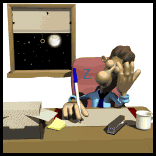 Используемые учебно-методические комплексы
Используемые образовательные технологии 
Использование ИКТ  в образовательном процессе;
Информация об участии в профессиональных и творческих педагогических конкурсах.
Участие в сетевых содружествах
К содержанию
Используемые образовательные технологии
Личностно- ориентированный подход в обучении географии
Используемые программы и учебники
Использование ИКТ  в образовательном процессе
В методической копилке собрано 48 презентаций. 
Из них собственных разработок -6
Тестов - 34
Электронных учебников- 2, пособий – 4 
Проведено  112 уроков с использованием ИКТ
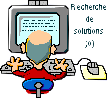 Конкурс «Самый классный классный 2011г.»
I место в школьном этапе конкурса
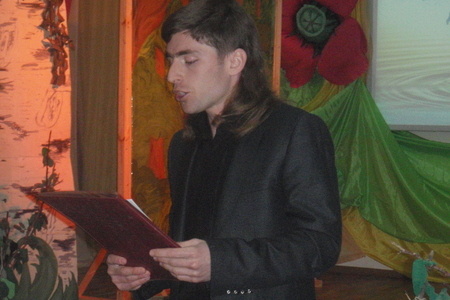 Являюсь частым гостем:
Учительский портал
Открытый Урок
Фестиваль открытых педагогических идей
Содружество Просвещение «СФЕРЫ»
Педсовет.su
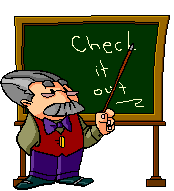 6. Обобщение опыта
Открытые уроки
Выступления на различных уровнях.
Творческие отчеты, рефераты, статьи, доклады.
К содержанию
Открытые уроки
Районный семинар «Толерантность»
Работа в группах на обычном уроке
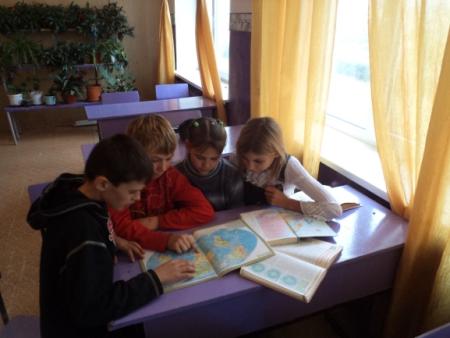 Районный семинар учителей географии12.04.2012г.
Тема: Топонимика Крыма
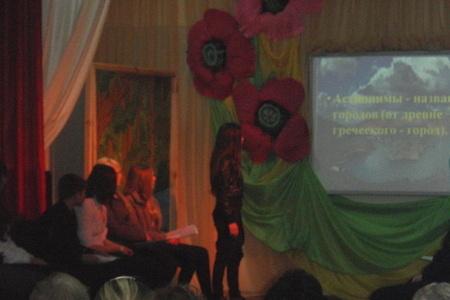 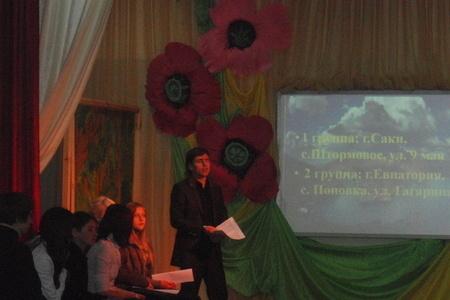 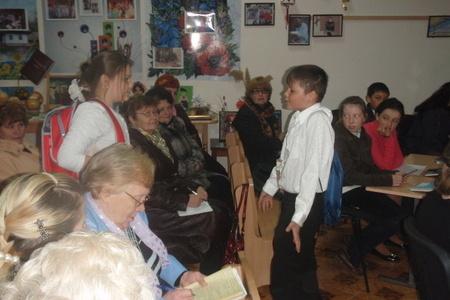 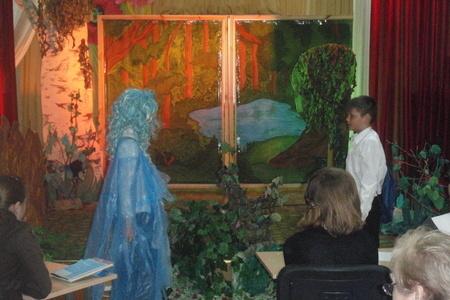 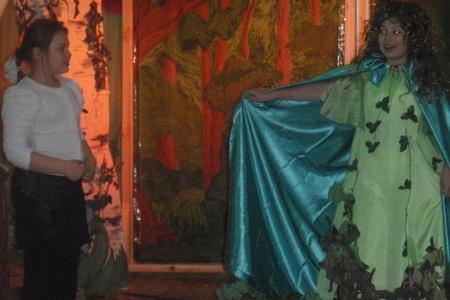 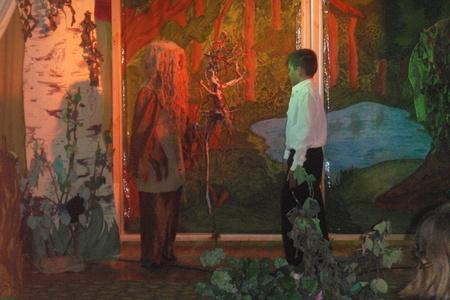 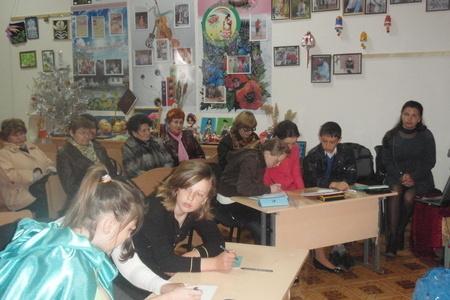 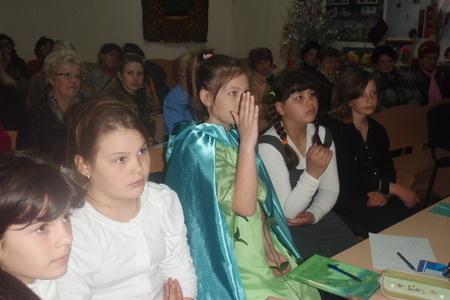 Неделя русского языка и литературы
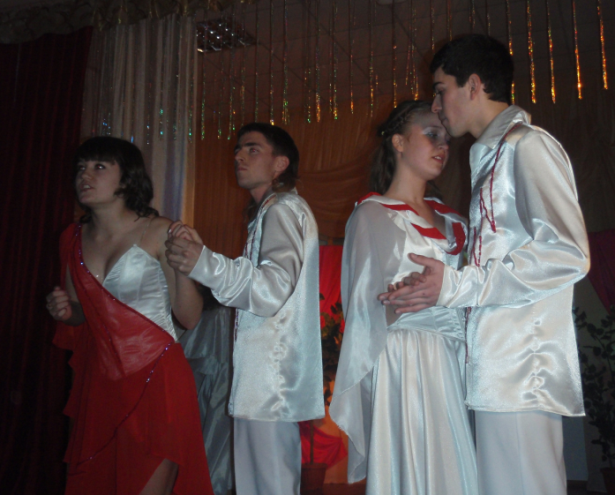 Из школьных спектаклей
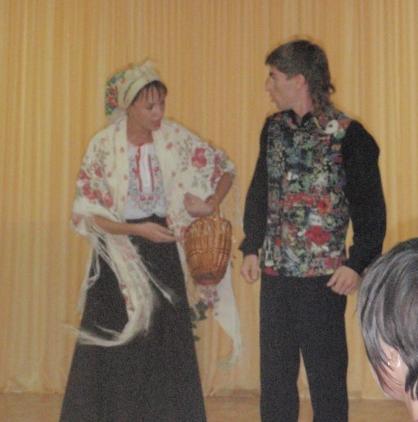 Театральная деятельность
Выступления на различных уровнях
Доклад педсовет «Личностно-ориентированное обучение» декабрь 2010г.
Доклад МО «Трудности молодых педагогов»
Доклад г.Симферополь центр «Интеграция и развитие» «Столкновения культур и обычаев в смешанных браках» 2013 г.
Проведение заседаний «Дилема»; «Отцы и дети»; «Столкновения культур и обычаев в смешанных браках» в рамках проекта «Культура добрососедства»
7. Внеурочная деятельность по предмету
Данные о победителях олимпиад, конкурсов, соревнований, интеллектуальных марафонов и др.;
Организация экскурсий и туристических походов.
К содержанию
Олимпиады и конкурсы
Внеурочная деятельность по предмету
Поездка на Мангуп
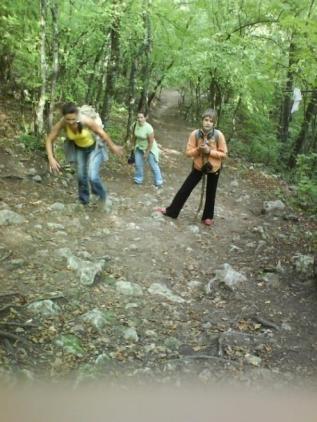 Кара-Тобе
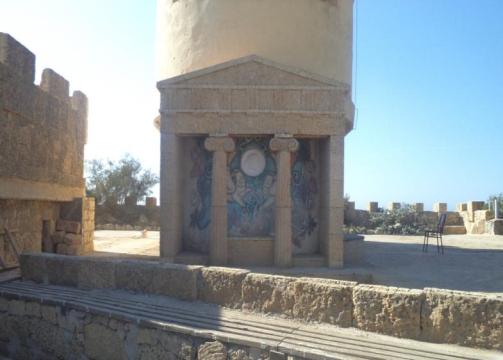 Зарница
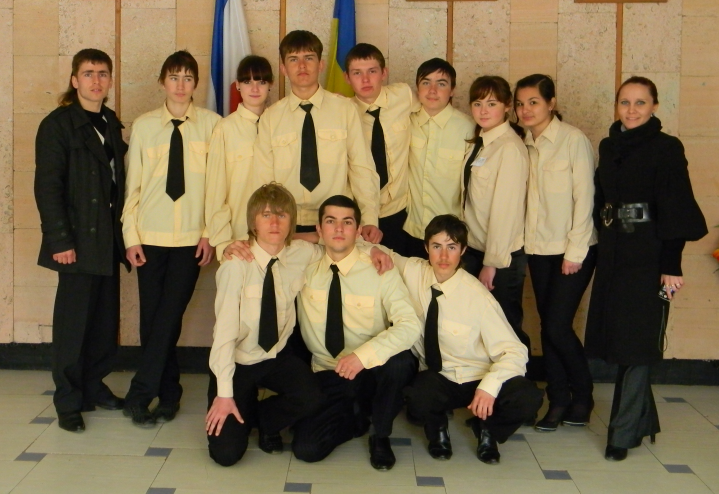 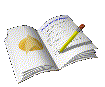 8. Работа в качестве классного руководителя
К содержанию
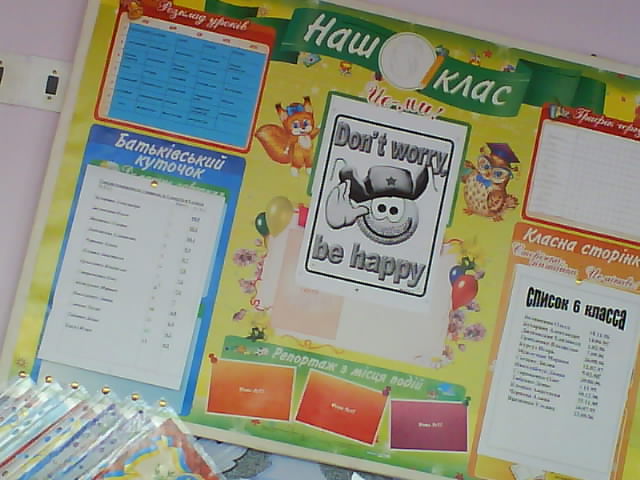 Мы с пятого класса вместе!
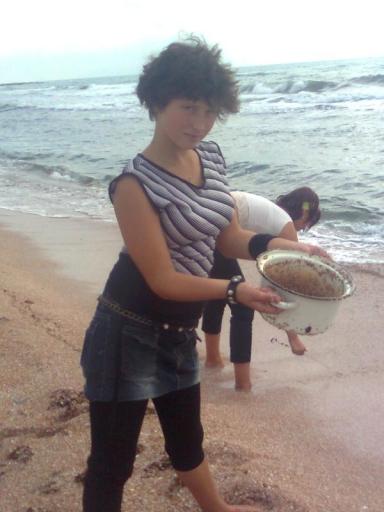 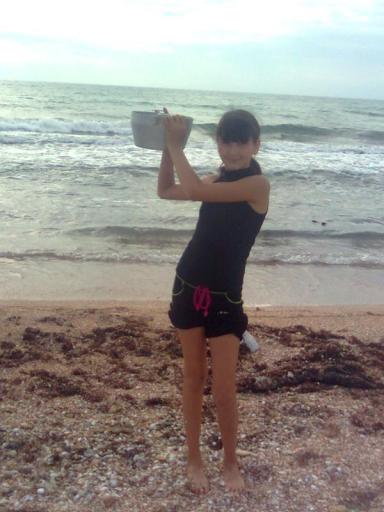 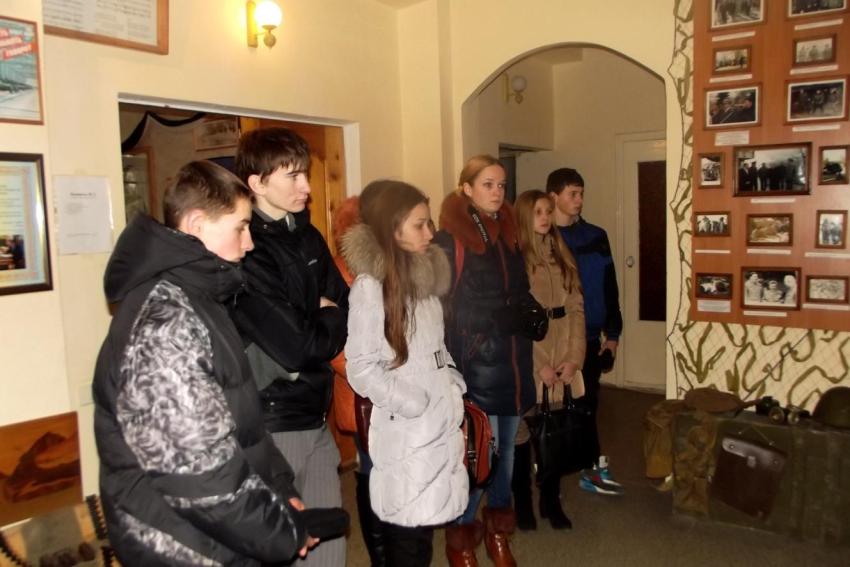 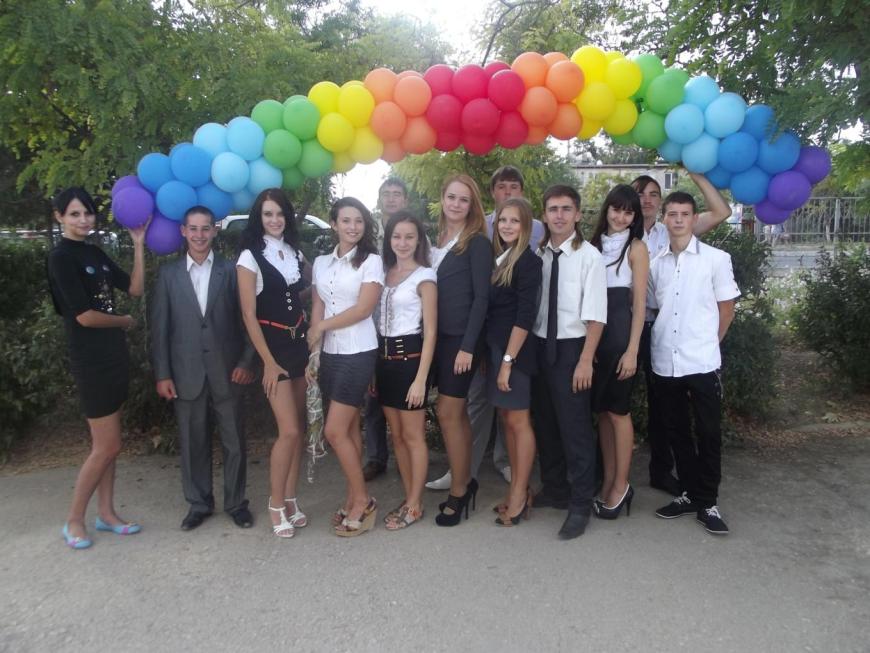 Спасибо за внимание!